KPR
základní neodkladná resuscitace
rozšířená neodkladná resuscitace
2
Klinika interní, geriatrie a praktického lékařství Fakultní nemocnice Brno a Lékařské fakulty Masarykovy univerzity
80% všech náhlých zástav oběhu je na podkladě ICHS a jiných onemocnění srdce 
pokud není zahájena KPR tak šance na ROSC klesá s každou minutou o 10-15% 
pokud není provedena okamžitá defibrilace, tak šance na obnovení rytmu elektrickým výbojem klesá každou minutu o 7-10% 
propuštění z nemocnice se dožije 10,7-21,2% pacientů po KPR mimo nemocnici
3
Klinika interní, geriatrie a praktického lékařství Fakultní nemocnice Brno a Lékařské fakulty Masarykovy univerzity
Rozpoznat:
poruchu vědomí
poruchu dýchání
nedýchá x gasping
poloha
záklon hlavy a povytažení čelisti
trojitý manévr
zástavu oběhu
4
Klinika interní, geriatrie a praktického lékařství Fakultní nemocnice Brno a Lékařské fakulty Masarykovy univerzity
Zahájení KPR - u dospělého
volat 1234 (155)
zahájení resuscitace 30:2
optický střed hrudníku 
hloubka komprese 1/3 výšky hrudníku 
u dospělých cca 5-6 cm
frekvence 100-120/minutu
5
Klinika interní, geriatrie a praktického lékařství Fakultní nemocnice Brno a Lékařské fakulty Masarykovy univerzity
Kvalita KPR = ↑perfúzní tlak (mozek a srdce)
rychlá frekvence kompresí 
úplná dekomprese 
časová minimalizace přerušení v průběhu nepřímé srdeční masáže 
časná defibrilace
6
Klinika interní, geriatrie a praktického lékařství Fakultní nemocnice Brno a Lékařské fakulty Masarykovy univerzity
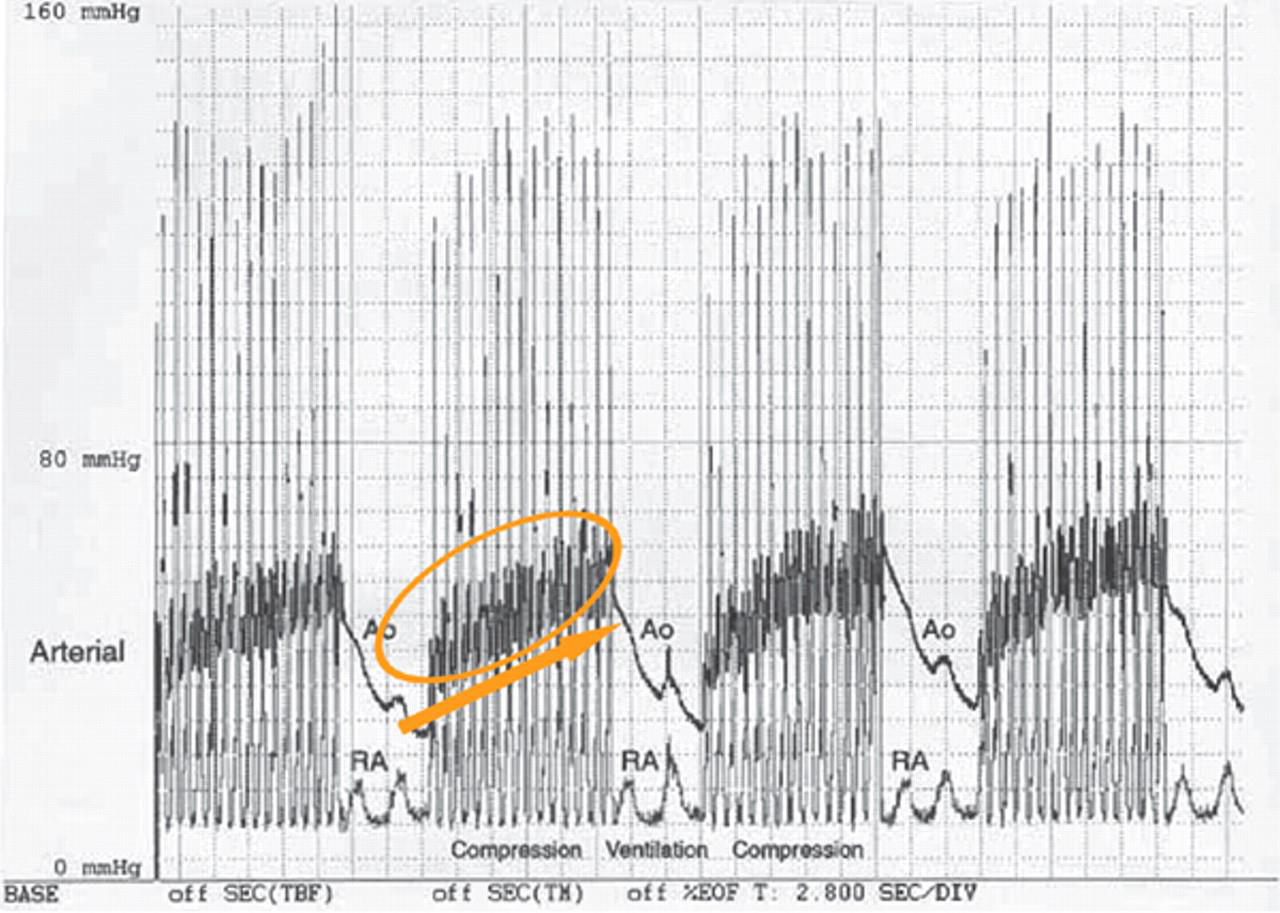 7
Klinika interní, geriatrie a praktického lékařství Fakultní nemocnice Brno a Lékařské fakulty Masarykovy univerzity
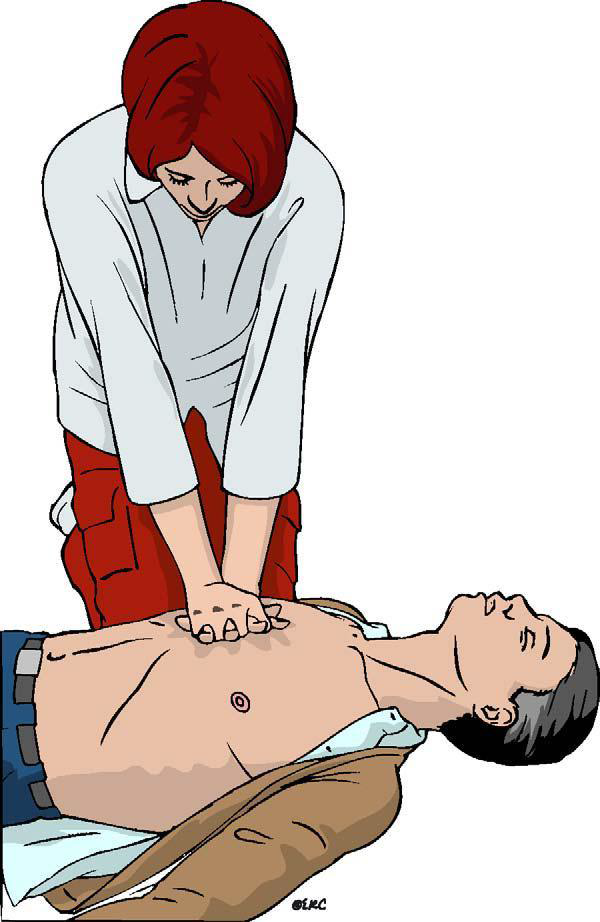 8
Klinika interní, geriatrie a praktického lékařství Fakultní nemocnice Brno a Lékařské fakulty Masarykovy univerzity
zajištění dýchacích cest
poloha
ústní vzduchovod
laryngeální maska
(intubace)
9
Klinika interní, geriatrie a praktického lékařství Fakultní nemocnice Brno a Lékařské fakulty Masarykovy univerzity
Defibrilace
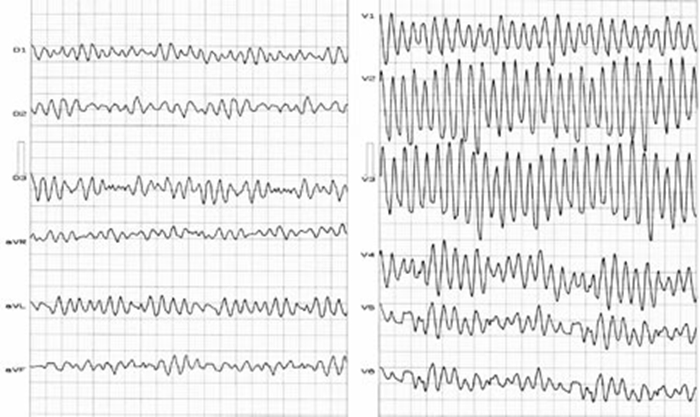 fibrilace komor
10
Klinika interní, geriatrie a praktického lékařství Fakultní nemocnice Brno a Lékařské fakulty Masarykovy univerzity
bezpulsová komorová tachykardie
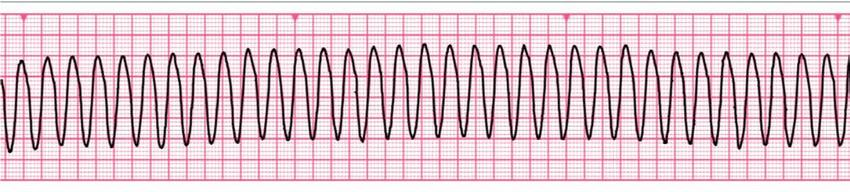 11
Klinika interní, geriatrie a praktického lékařství Fakultní nemocnice Brno a Lékařské fakulty Masarykovy univerzity
defibrilace okamžitě jak je to možné 
1 výboj a okamžitě bez kontroly rytmu pokračovat v KPR po dobu 2 min (cca 5 cyklů 30:2) 
bifázický 150-200 J (další 150-360 J) 
monofázický 360 J (další 360 J) 
přerušení KPR jen na samotný výboj – maximálně 5s
12
Klinika interní, geriatrie a praktického lékařství Fakultní nemocnice Brno a Lékařské fakulty Masarykovy univerzity
Farmakoterapie
Adrenalin 
asystolie: 1mg i.v. à 3-5 min 
FIKO/bezpulzová KT: 1mg i.v. pokud přetrvává po 3 výboji. Opakovat à 3-5 min pokud přetrvává nadále 
Amiodaron 
FIKO/bezpulzová KT: 300 mg i.v. pokud přetrvává po 3. výboji. Pokud přetrvává zopakovat 150 mg i.v. (po 5. výboji)
13
Klinika interní, geriatrie a praktického lékařství Fakultní nemocnice Brno a Lékařské fakulty Masarykovy univerzity
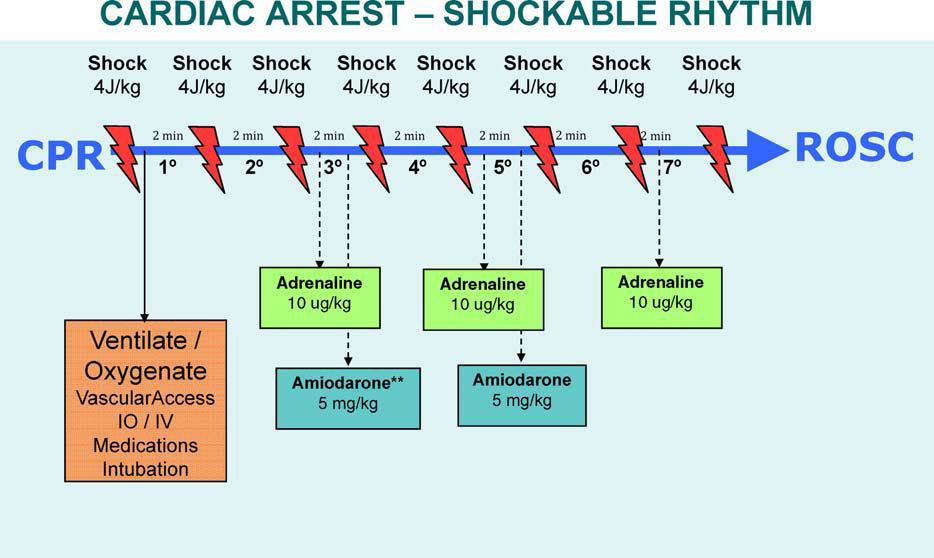 14
Klinika interní, geriatrie a praktického lékařství Fakultní nemocnice Brno a Lékařské fakulty Masarykovy univerzity
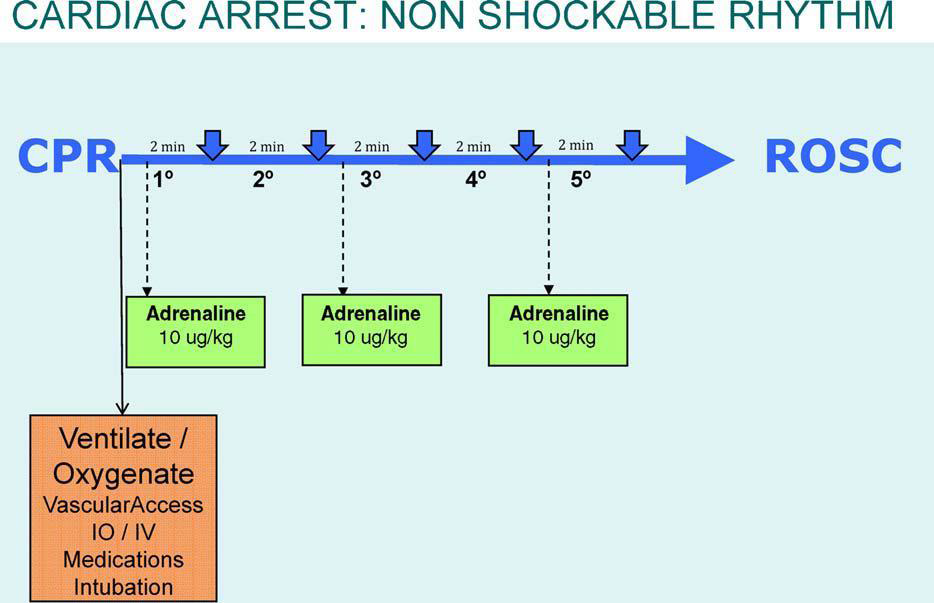 15
Klinika interní, geriatrie a praktického lékařství Fakultní nemocnice Brno a Lékařské fakulty Masarykovy univerzity
Ukončení KPR
obnovení oběhu 
předání profesionálům 
totální vyčerpání (jen u BLS, kdokoliv) 
jisté známky smrti 
bez ROSC > 30 minut
asystolie >20 min
16
Klinika interní, geriatrie a praktického lékařství Fakultní nemocnice Brno a Lékařské fakulty Masarykovy univerzity
KPR - u dětí
5 iniciálních vdechů
15:2 
pokud je sám tak KPR 1 min, poté volat ZZS
17
Klinika interní, geriatrie a praktického lékařství Fakultní nemocnice Brno a Lékařské fakulty Masarykovy univerzity
Děkuji za pozornost!
18
Klinika interní, geriatrie a praktického lékařství Fakultní nemocnice Brno a Lékařské fakulty Masarykovy univerzity